Principales aspectos técnicos deI pliego CPP 04/2021 AB (DCCPI/OCPI)
José Manuel Báez 
Oficina Técnica de la Civil UAVs Initiative (Xunta de Galicia)
Arquitectura general de las soluciones
NO existe una arquitectura predeterminada preferente; el pliego exige que cada licitador proponga un diagrama de bloques funcional. La valoración de este diagrama será un elemento relevante del proceso de valoración técnica, ya que en él se deben reflejar los conceptos operacionales más relevantes y críticos del entorno de simulación.
No obstante, si hay algunos elementos de la solución que se deben incluir forzosamente. 
Los más relevantes son todas las interfaces que deben permitir una interoperabilidad efectiva con los sistemas que podrían utilizar el entorno para probar sus prestaciones, tales como: sistemas CIS, gestores de servicios USP, gestores de flotas de UAVs, autopilotos de aeronaves, sistemas de control de aeronaves, sistemas de gestión meteorológica y GIS.
Resulta de especial relevancia la exigencia de interfaces con los sistemas ATM, que deben permitir simulaciones de operaciones combinadas de UAVs con aeronaves  convencionales.
Requisitos funcionales del sistema
Amplitud de motores/soportes de simulación: tráfico aéreo de cualquier tipo, sistemas de vigilancia, sistemas de navegación, sistemas de comunicaciones, cartografía, meteorología e interfaces de visualización.
Interfaces con ATM, simulador de contingencias de Rozas y simulador estratégico del CIAR.
Sistemas de interoperabilidad con otros sistemas externos al CIAR: Pilotos UAS, Operadores UAS, Proveedores de Servicios U-Space, Sistemas Aéreos no tripulados. 
Alta fidelidad de simulación, y capacidad para simular en escenarios de tráfico real. 
Herramientas de control y análisis para definición y medida de KPIs. 
Kit de ciberseguridad para proteger los procesos de simulación y los datos del mismo. 
Simulación mixta de componentes reales junto con datos sintéticos.
Requisitos técnicos (generales) del sistema
NO EXISTE ninguna limitación que se pueda considerar un ‘requisito técnico’. En principio es válida cualquier solución con cualquier tecnología que responda a las necesidades funcionales expresadas.
Trabajos por Fases
Fase 1:
Diseño detallado de la solución.
Verificación pormenorizada de los TRLs de partida de cada componente de la solución.
Identificación de puntos críticos del desarrollo.

Fase 2:
Desarrollo de la solución a todos los niveles: sistemas, subsistemas y módulos.
Desarrollo de un prototipo.
Ensayos funcionales preliminares.
Desarrollo de procedimientos de uso.
Plan de ensayos de verificación.

Fase 3:
Mejoras funcionales.
Verificación funcional.
Validación del prototipo.
Entregables
Fase 1:
Documentación de diseño preliminar.
Plan de gestión de riesgos del desarrollo.
Plan de ensayos funcionales preliminares.

Fase 2:
Documentación de diseño. Incluido plan de mejoras.
Manuales de uso.
Resultados funcionales preliminares.
Plan de ensayos finales de validación.

Fase 3:
Documentación de diseño final.
Resultados de la Verificación funcional.
Manuales de instalación y uso.
Criterios de ejecución
Fase 1:
Verificación de TRLs de partida; esperado TRL 5.

Fase 2: TRL 6
Todos los componentes desarrollados deben demostrar su funcionalidad completa una vez integrados.
Todas las interfaces deben probar su correcta funcionalidad de forma integrada. 
Sistema completo integrado, probado en entorno de laboratorio representativo, en todos los casos de uso. 

Fase 3: TRL 7
Todos los componentes desarrollados deben haber demostrado su funcionalidad completa en un entorno operativo real. 
Todas las interfaces deben probar su correcta funcionalidad de forma integrada en entorno operativo real. 
El sistema debe demostrar su  funcionamiento de forma global integrada con todos los módulos y con los interfaces con los sistemas externos. Para ello, debe de constar de un prototipo físico de integración de los módulos.
Escenarios de validación
La definición precisa de los escenarios de validación forma parte de la propuesta así como de la documentación de cada fase del proyecto (DRF).

Fase 1:
No es precisa una demostración general, es una fase de diseño. 

Fase 2:
Escenario representativo: se deben reproducir de la forma más precisas posible las condiciones del escenario de CIAR.

Fase 3:
El escenario de verificación será el CIAR.
Períodos de ejecución y evaluación de Fases
Fase 1:
Ejecución 1,5 meses.
Evaluación 0,5 meses.
Total: 2 meses.

Fase 2:
Ejecución 9 meses.
Evaluación 1 mes.
Total: 10 meses.

Fase 3:
Ejecución 3 meses.
Evaluación 1 meses.
Total: 4 meses.
Gracias por su atención
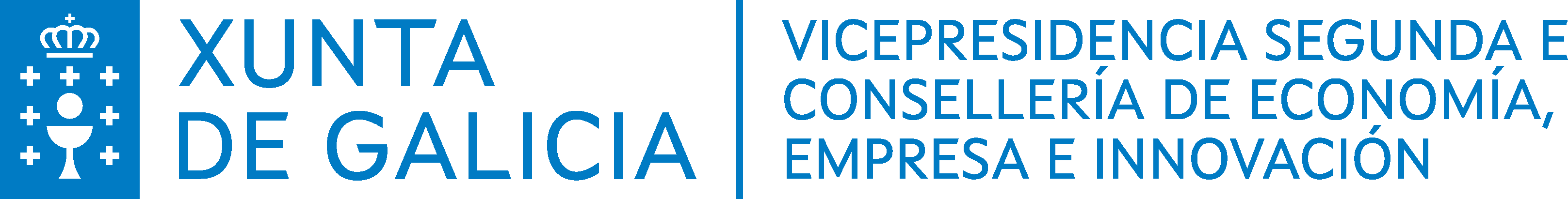 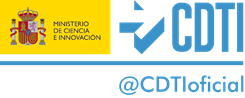 Consultas: contratación.cpi@cdti.es
Esta presentación se podrá encontrar en:
PLACSP 
Web CDTI